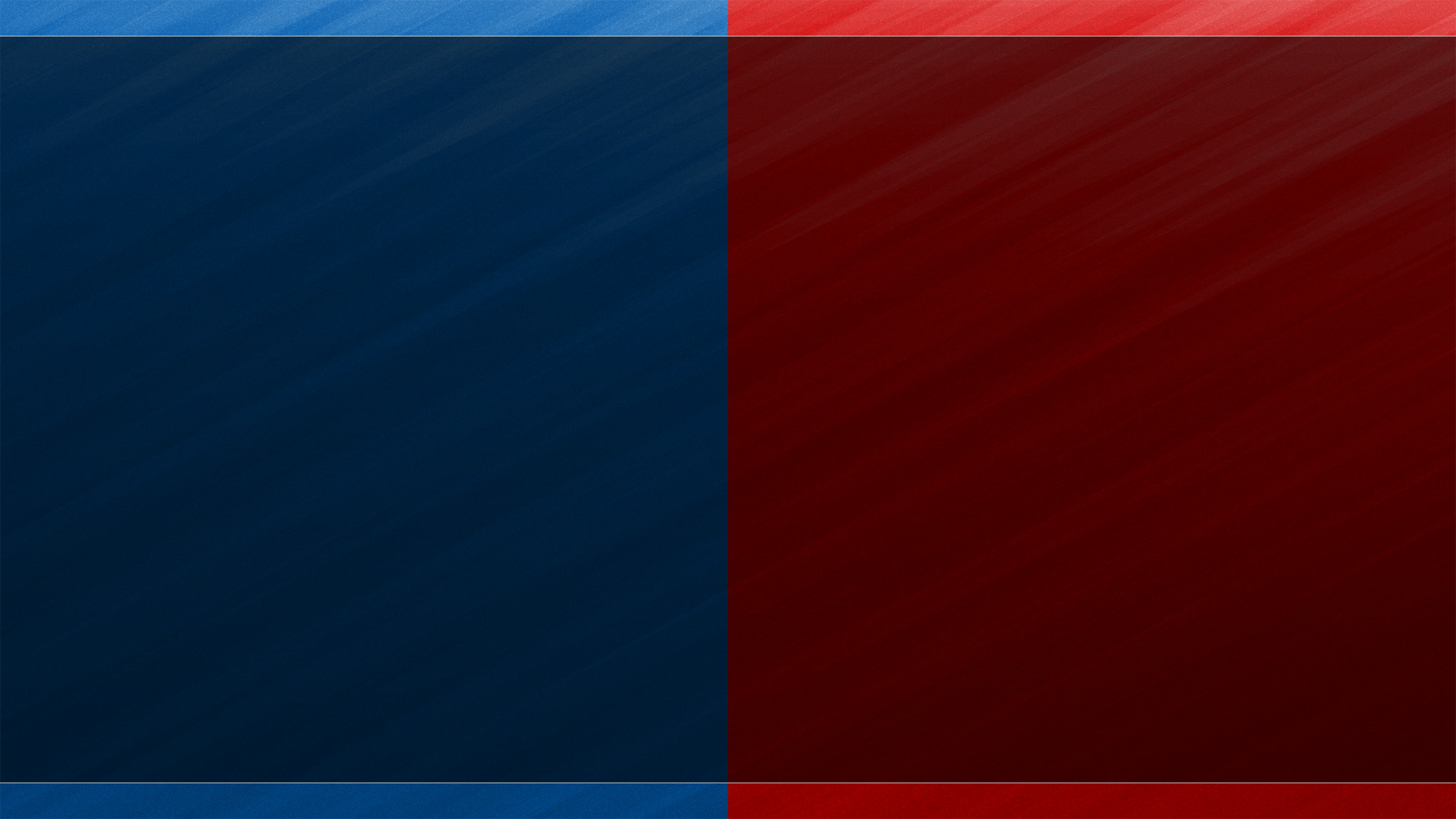 “How Do Christians Fit Into the 
Two-Party System?”






*Essay by Tim Keller in New York Times - September 29, 2018
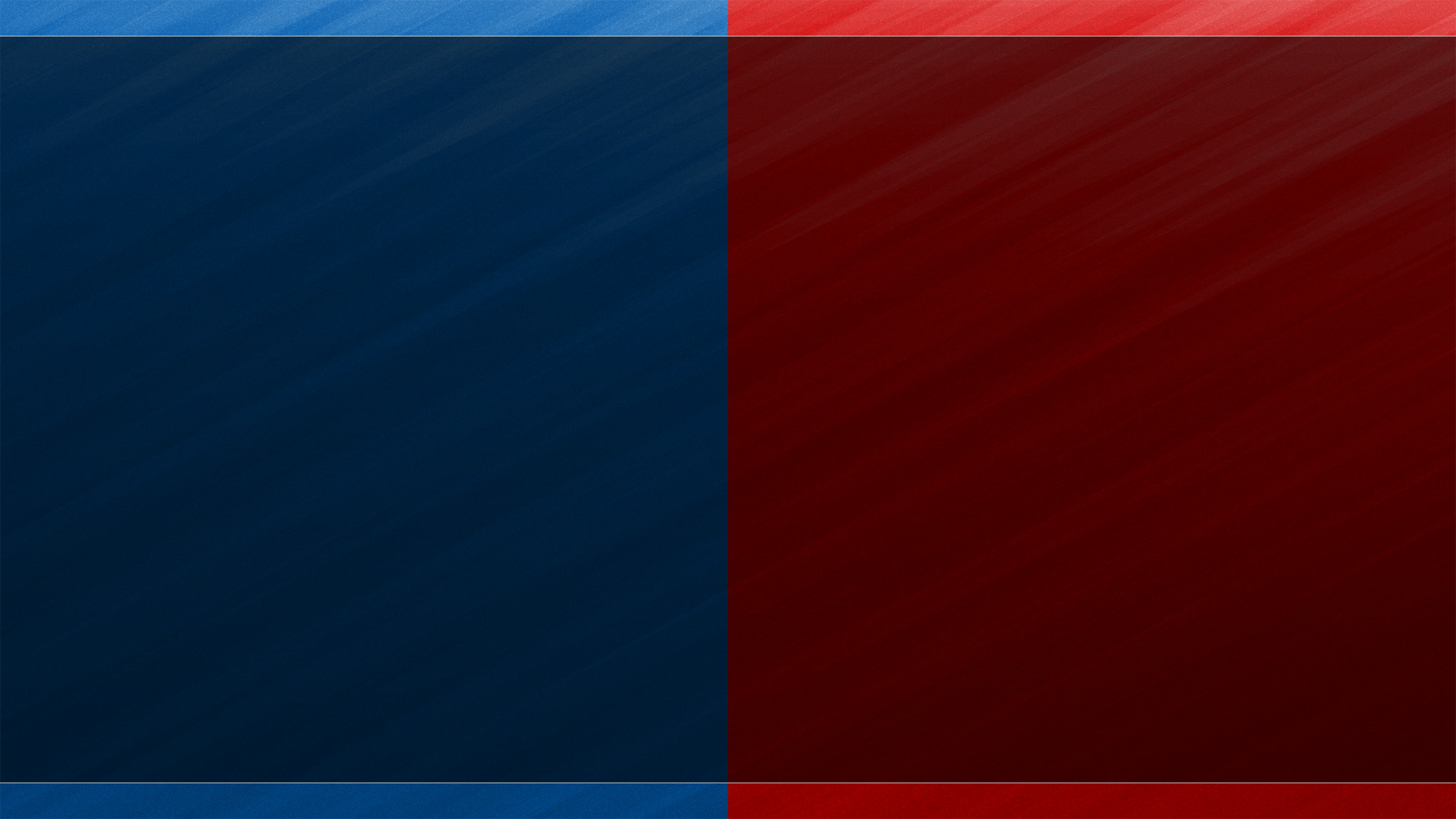 “Teacher, we know that you speak and teach rightly, and show no partiality, but truly teach the way of God. 22 Is it lawful for us to give tribute to Caesar, or not?” 

Luke 20:21–22 (ESV)
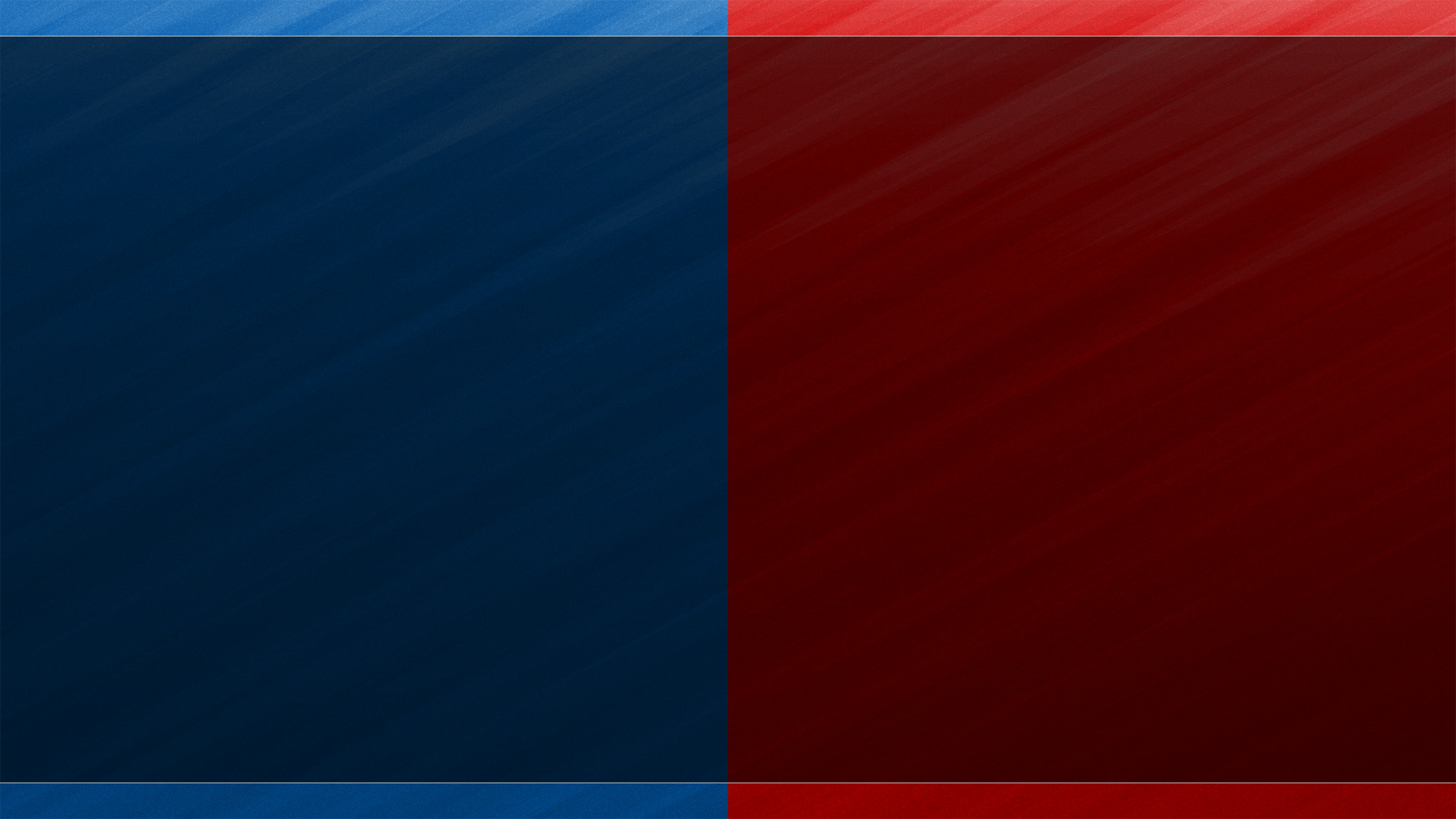 23 But he perceived their craftiness, and said to them, 24 “Show me a denarius. Whose likeness and inscription does it have?” They said, “Caesar’s.” 25 He said to them, “Then render to Caesar the things that are Caesar’s, and to God the things that are God’s.” 

Luke 20:23–25 (ESV)
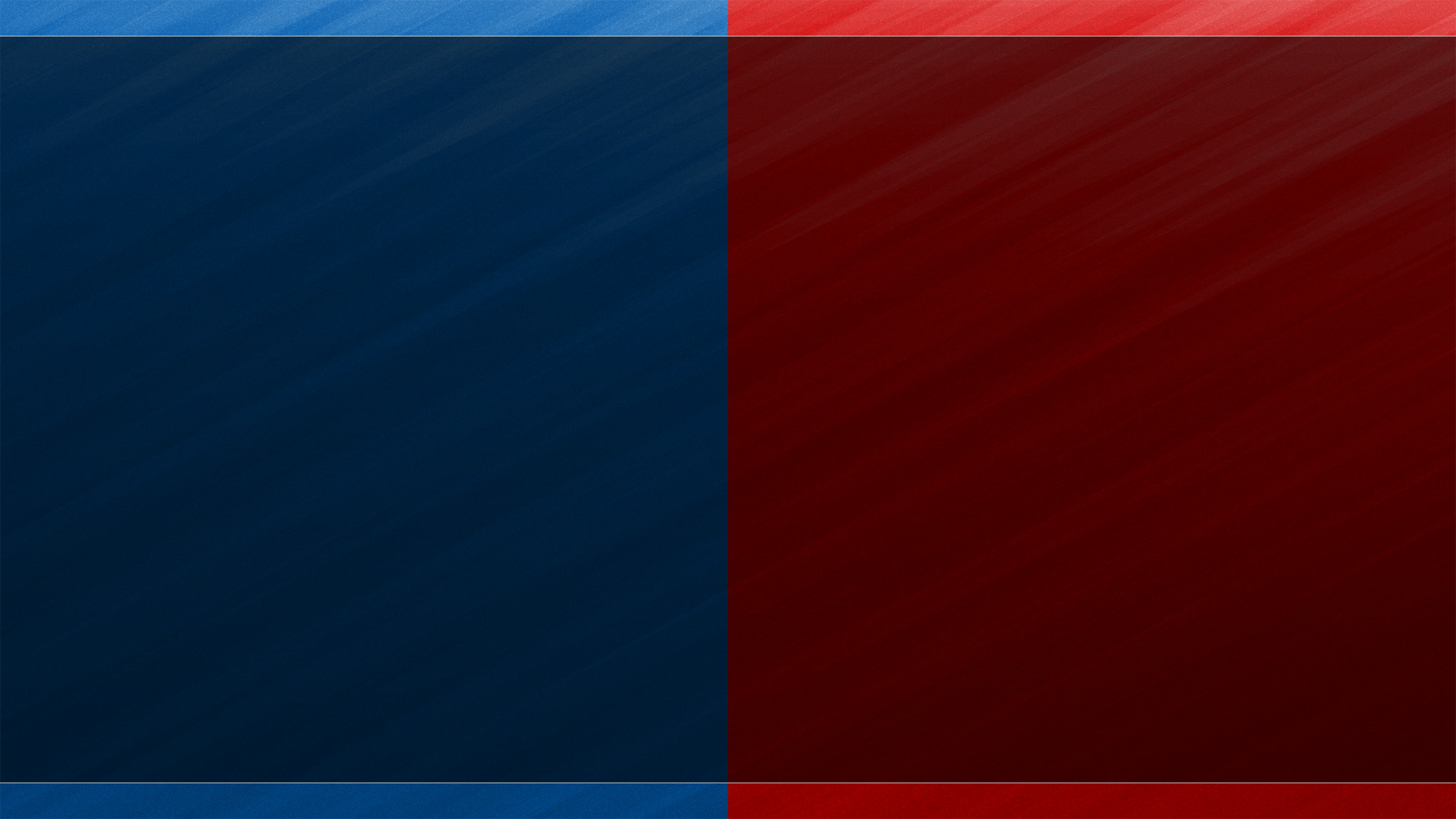 26 And they were not able in the presence of the people to catch him in what he said, but marveling at his answer they became silent. 

Luke 20:26 (ESV)
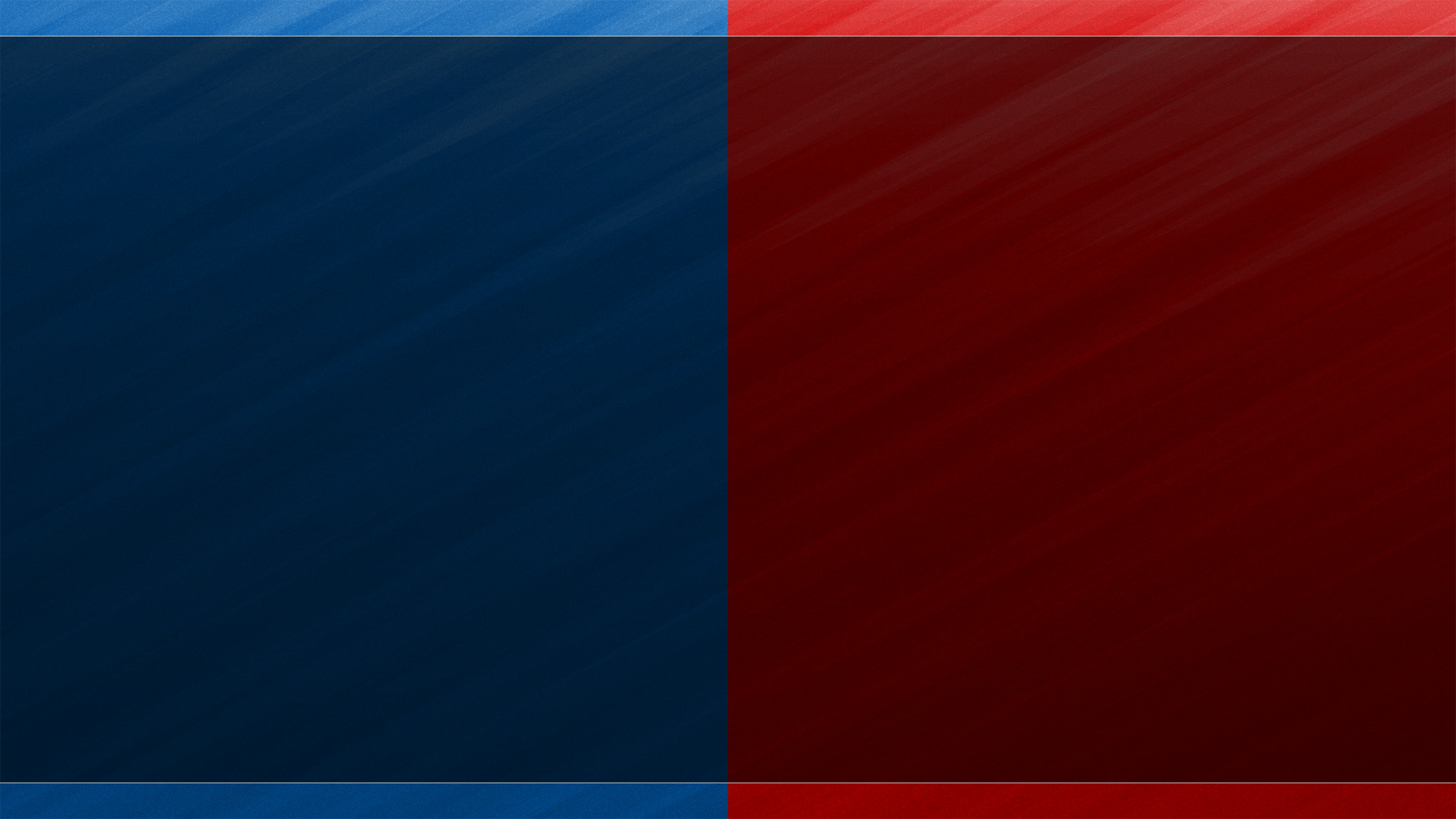 1 Let every person be subject to the governing authorities. For there is no authority except from God, and those that exist have been instituted by God. 2 Therefore whoever resists the authorities resists what God has appointed, and those who resist will incur judgment. 

Romans 13:1–2 (ESV)
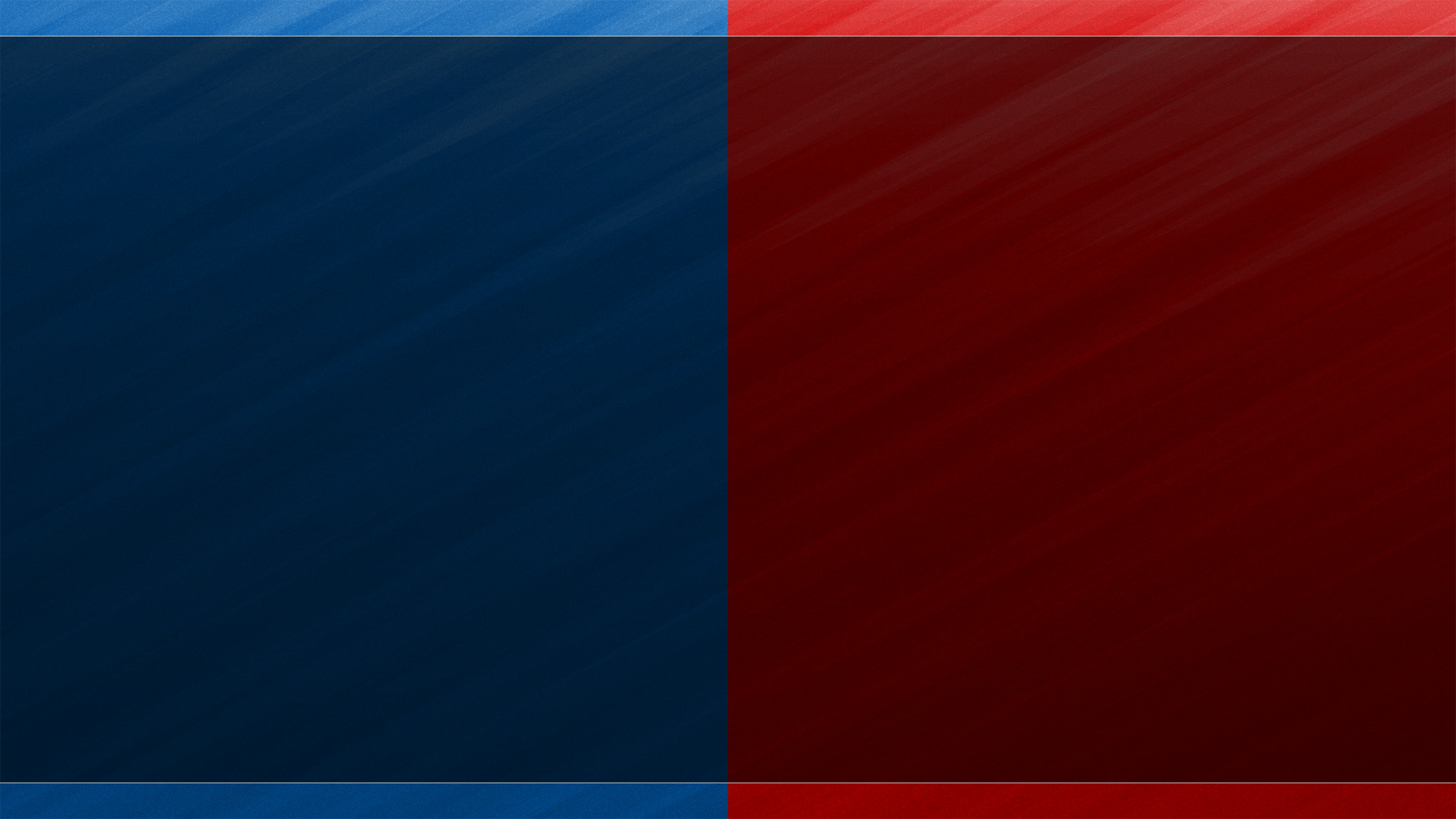 20 …our citizenship is in heaven, and from it we await a Savior, the Lord Jesus Christ, 21 who will transform our lowly body to be like his glorious body, by the power that enables him even to subject all things to himself. 

Philippians 3:20–21 (ESV)
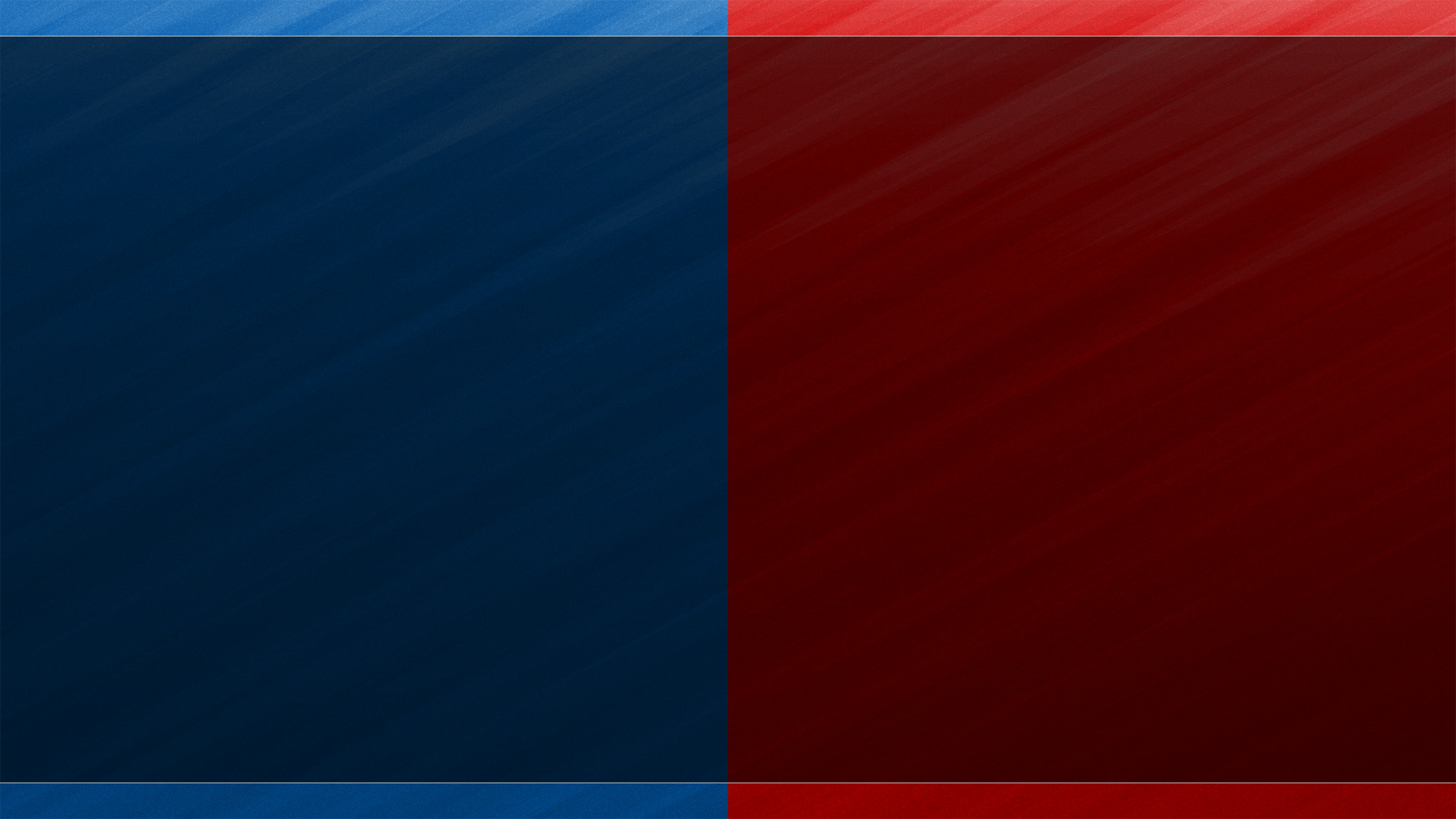 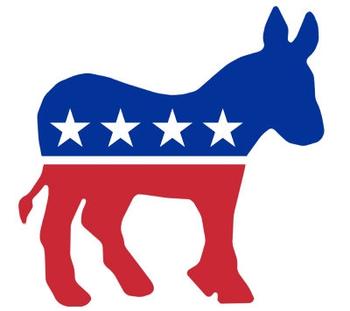 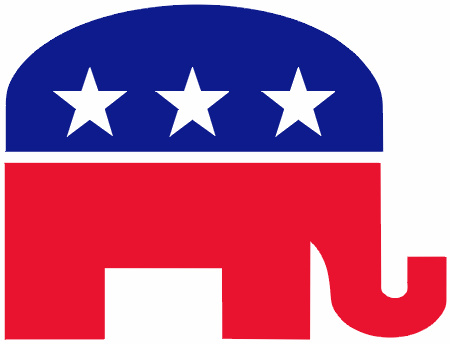 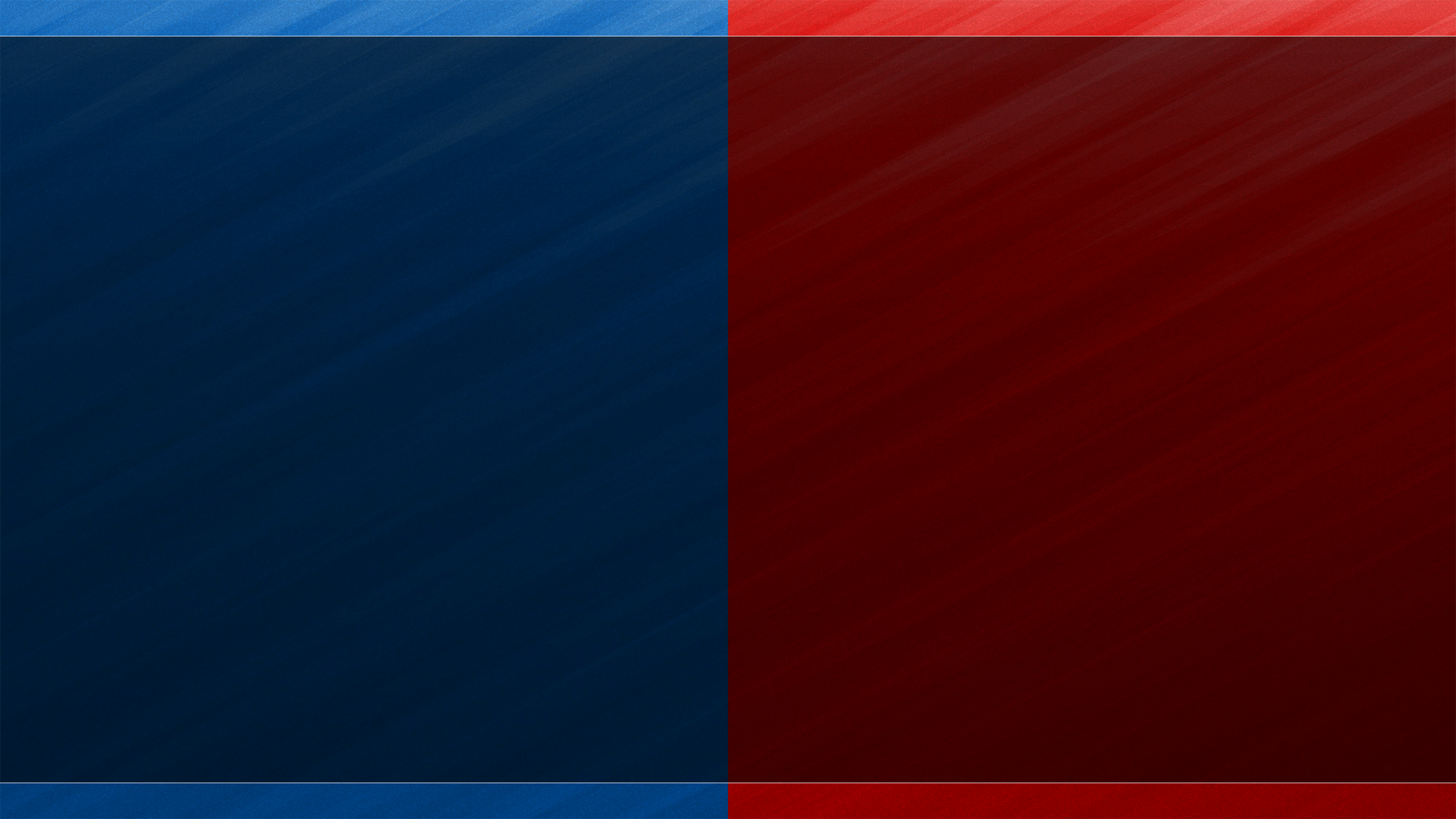 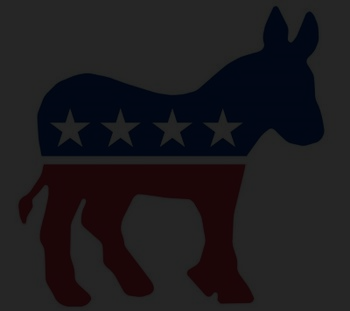 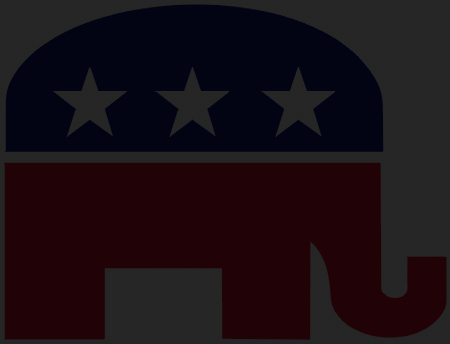